Администрация Волошинского сельского поселения
~ БЮДЖЕТ  ДЛЯ  ГРАЖДАН ~
БЮДЖЕТ
Волошинского сельского поселения Миллеровского района
на 2023 год и на плановый период 
2024 и 2025 годов
2
Администрация Волошинского сельского поселения
Основа формирования бюджета Волошинского сельского поселения Миллеровского района на 2023 год и на плановый период 
2024 и 2025 годов
Прогноз социально-экономического развития Волошинского сельского поселения на 2023 – 2025 годы (Постановление Администрации  Волошинского сельского поселения от 20.09.2022 №  64
Областной закон «Об областном бюджете на 2023 год и на плановый период 2024 и 2025 годов»
Положения Послания Президента Федеральному Собранию, определяющие бюджетную политику
Основные направления бюджетной и налоговой политики Волошинского сельского поселения
на 2023-2025 годы 
(Постановление Администрации Волошинского сельского поселения от 24.10.2022 № 76)
Муниципальные программы Волошинского сельского поселения
3
Администрация Волошинского сельского поселения
Особенности составления бюджета Волошинского сельского поселения Миллеровского района на 2023 год и на плановый период 2024 и 2025 годов
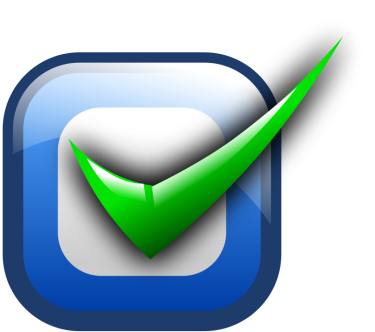 Адаптация экономики к новым геополитическим условиям
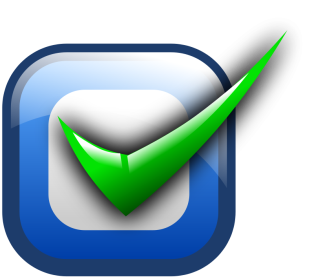 Объём безвозмездных поступлений, с учетом областного закона «Об областном бюджете на 2023 год и на плановый период 2024 и 2025 годов» 2- е чтение
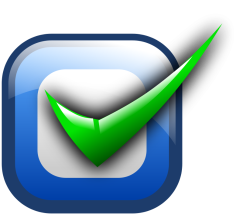 Параметры бюджета сформированы с учетом Плана мероприятий по росту доходного потенциала Волошинского сельского поселения, оптимизации расходов бюджета Волошинского сельского поселения и сокращению муниципального долга Волошинского сельского поселения до 2024 года
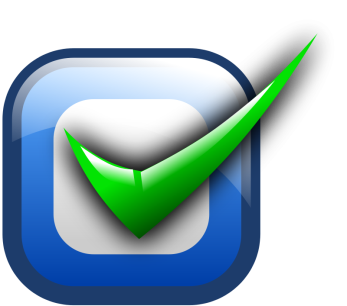 Соблюдение условий в соответствии с заключенными соглашениями по предоставлению из областного бюджета дотаций на выравнивание бюджетной обеспеченности и бюджетных кредитов
4
Администрация Волошинского сельского поселения
Основные направления бюджетной и налоговой политики Волошинского сельского поселения на 2023-2025 годы
Утверждены постановлением Администрации Волошинского сельского поселения от 24.10.2022 № 76
Обеспечение сбалансированности и устойчивости бюджетной системы

  Повышение уровня жизни граждан
Приоритетные цели
Ключевые задачи
Сохранение социальной стабильности
Достижение целей социально-экономического развития Волошинского сельского поселения
5
Администрация Волошинского сельского поселения
Основные приоритеты Волошинского сельского поселения
Обеспечение социального благополучия населения
Пути реализации бюджетной политики
6
Меры, принимаемые для обеспечения сбалансированности бюджета Волошинского сельского поселения Миллеровского района
7
Администрация Волошинского сельского поселения
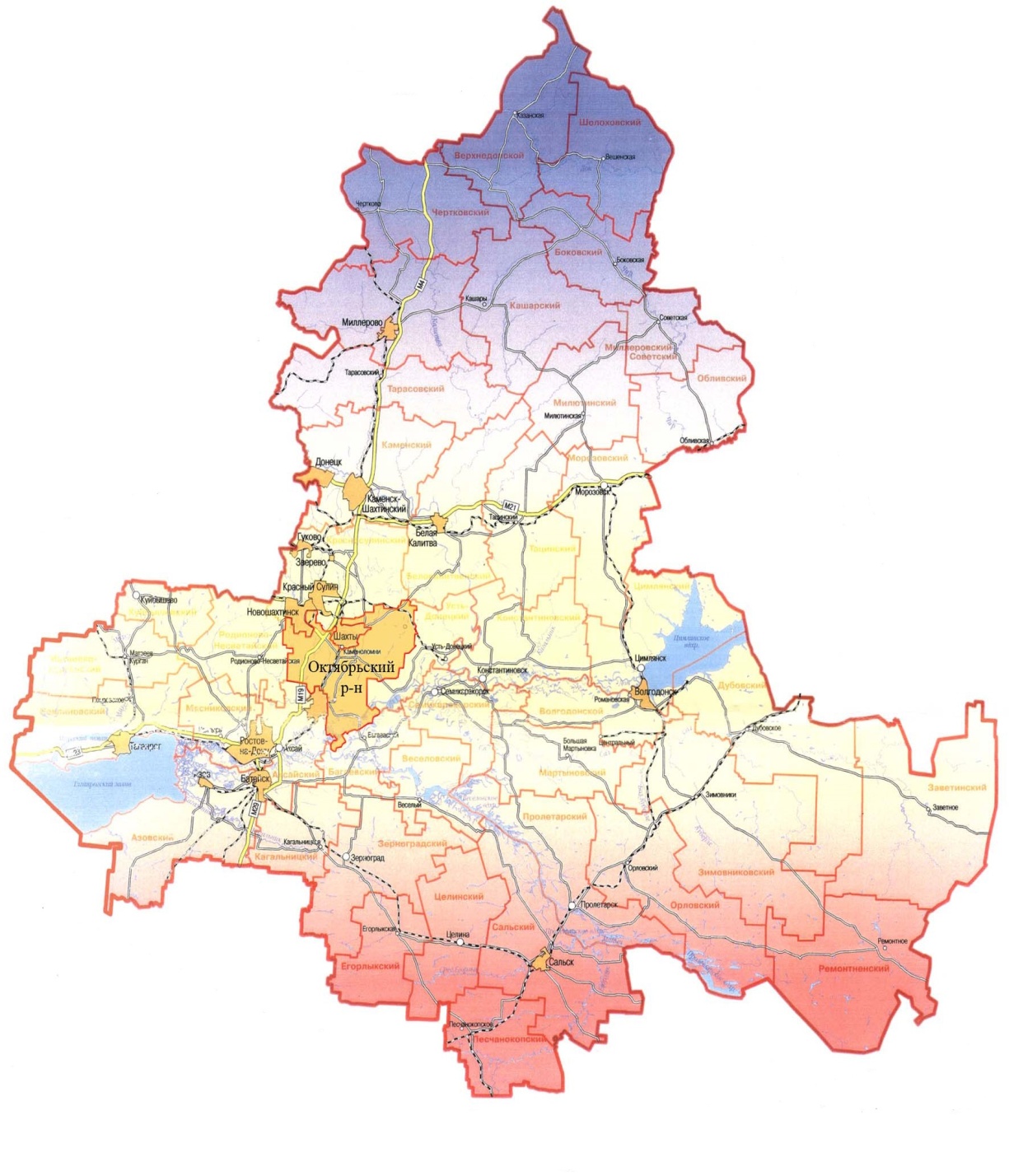 Основные характеристики бюджета Волошинского сельского поселения Миллеровского района на 2023-2025 годы
Тыс. рублей
8
Администрация Волошинского сельского поселения
Основные параметры бюджета Волошинского сельского поселения Миллеровского района на 2023 год
Расходы бюджета 
16 860,3
Доходы бюджета
16 860,3
тыс. рублей
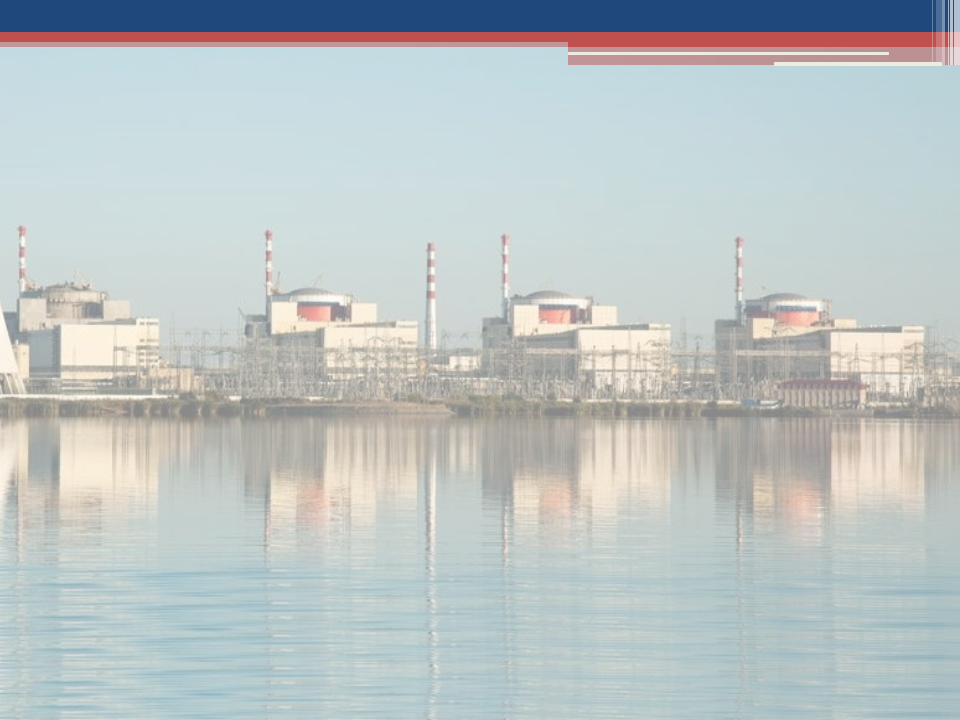 9
Администрация Волошинского сельского поселения
Собственные доходы  бюджета Волошинского сельского поселения Миллеровского района
тыс. рублей
10
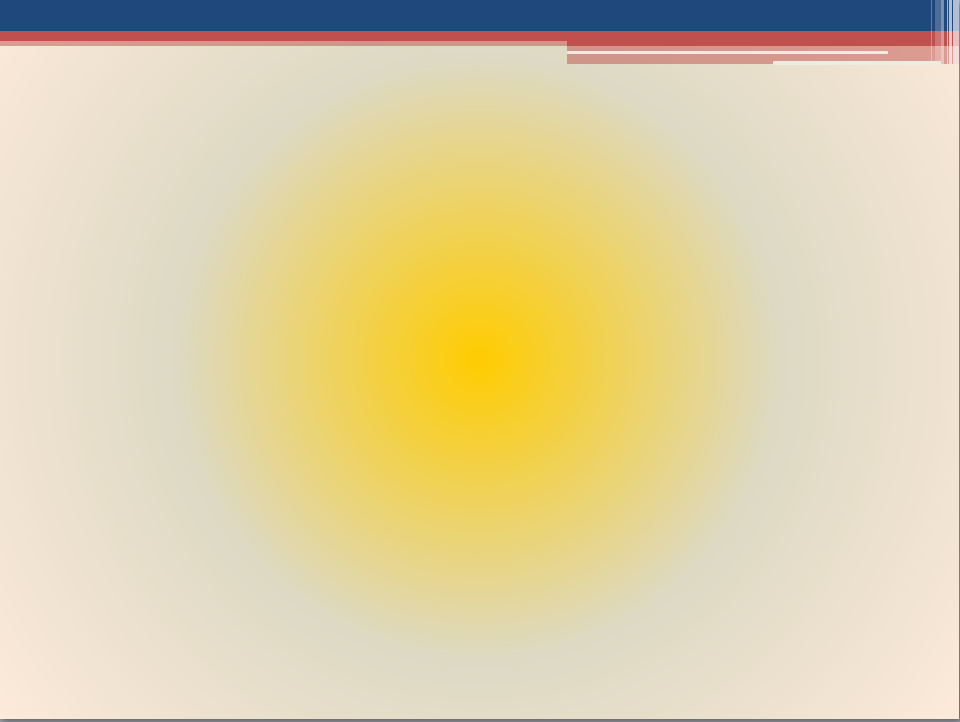 Администрация Волошинского сельского поселения
СТРУКТУРА НАЛОГОВЫХ И НЕНАЛОГОВЫХ ДОХОДОВ  БЮДЖЕТА Волошинского сельского поселения миллеровского района В 2023 ГОДУ
Всего  7 546,1 тыс. рублей
Доходы получаемые в виде арендной платы – 13,8
Налог на доходы физических лиц – 1 615,4
Налог на имущество физических лиц– 232,0
Иные собственные доходы– 28,4
Земельный налог– 3 595,9
Государственная пошлина– 22,5
Единый сельскохозяйственный налог – 2 038,1
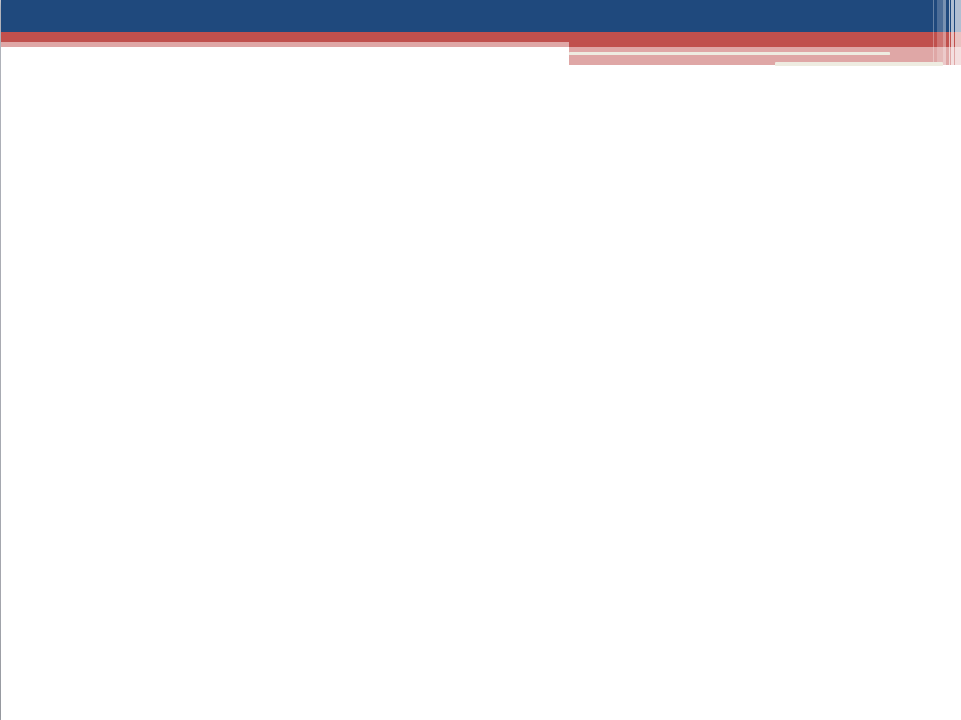 11
Администрация Волошинского сельского поселения
Динамика поступлений налога на доходыфизических лиц в бюджет Волошинского сельского поселения Миллеровского района
тыс. рублей
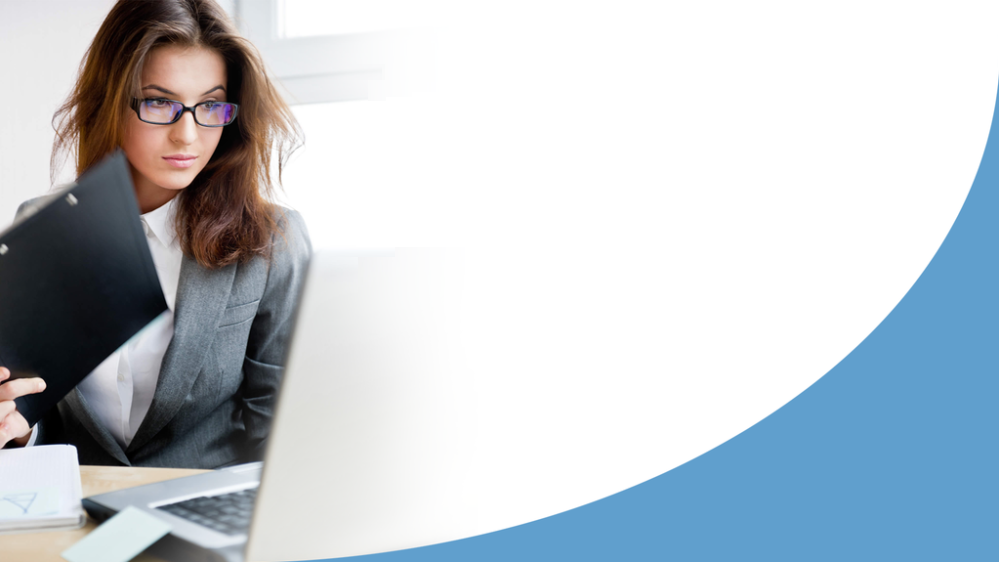 12
Администрация Волошинского сельского поселения
Безвозмездные поступления из областного бюджета
тыс. рублей
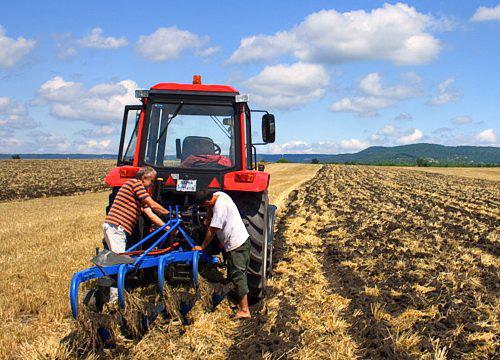 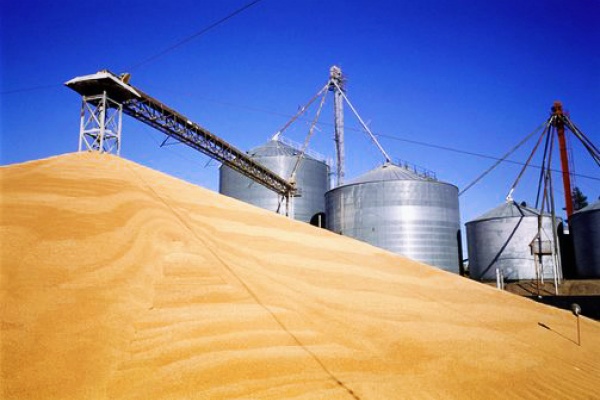 13
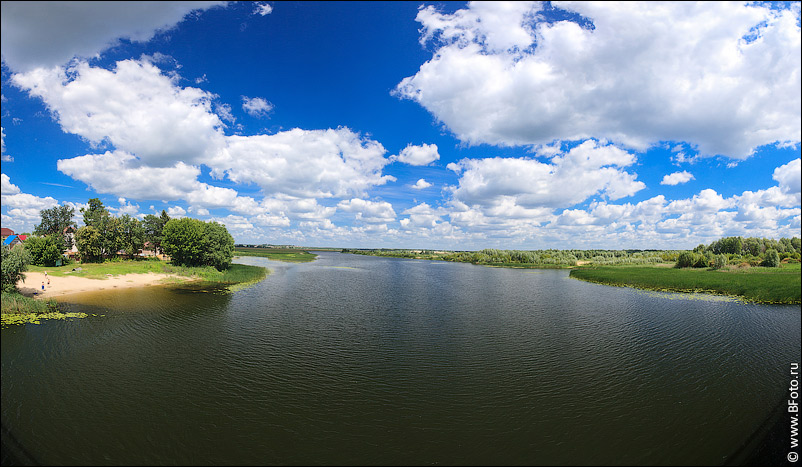 Администрация Волошинского сельского поселения
Динамика расходов бюджета Волошинского сельского поселения Миллеровского района
тыс. рублей
+11,3%
14
Расходы бюджета Волошинского сельского поселения Миллеровского района составили 16 860,3 тыс. руб., в том числе
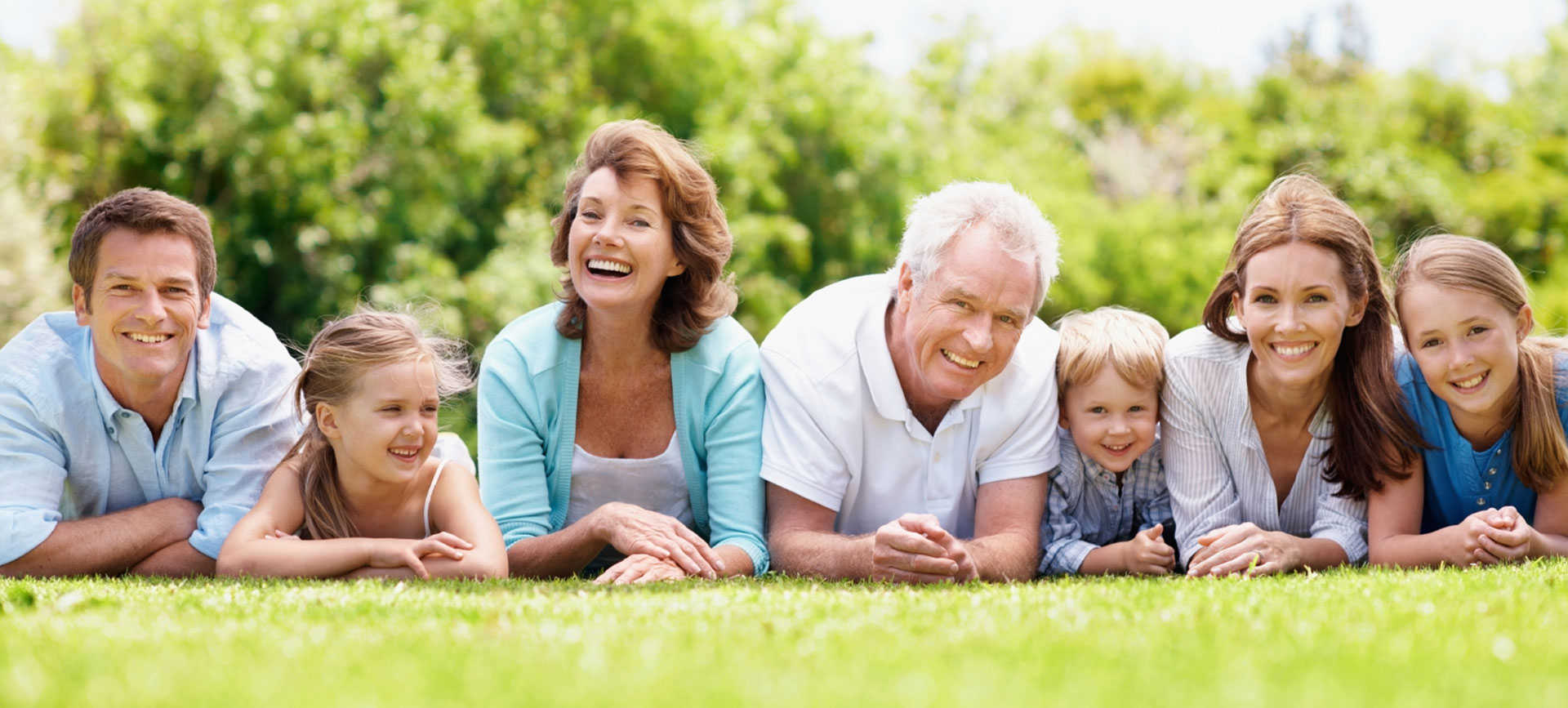 15
Администрация Волошинского сельского поселения
Расходы бюджета Волошинского сельского поселения Миллеровского района на социальную сферу в 2023 году –        6 906,4 тыс.рублей
Социальная сфера
(41,0%)
Социальная политика
(5,3%)
Культура, кинематография
(94,6%)
Образование
(0,1%)
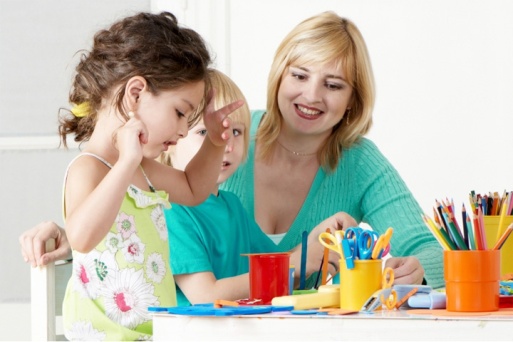 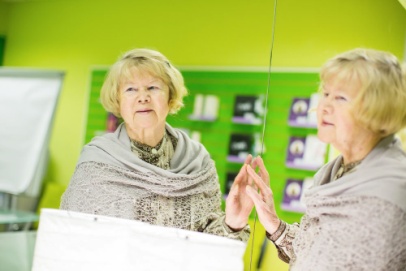 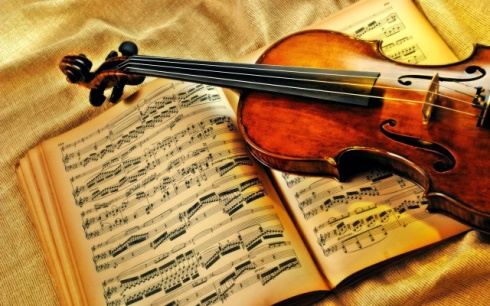 16
Администрация Волошинского сельского поселения
Структура расходовпо разделу «Культура, кинематография» на 2023 год
17
Администрация Волошинского сельского поселения
Расходы по разделу «жилищно-коммунальное хозяйство» 
в 2023 году – 2 400,8 тыс. рублей
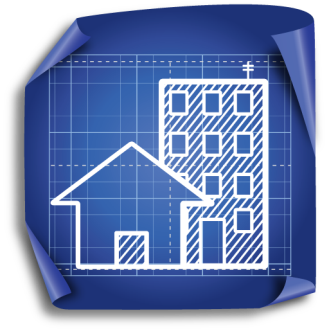 Расходы на уличное освещение(лимит электроэнергии)
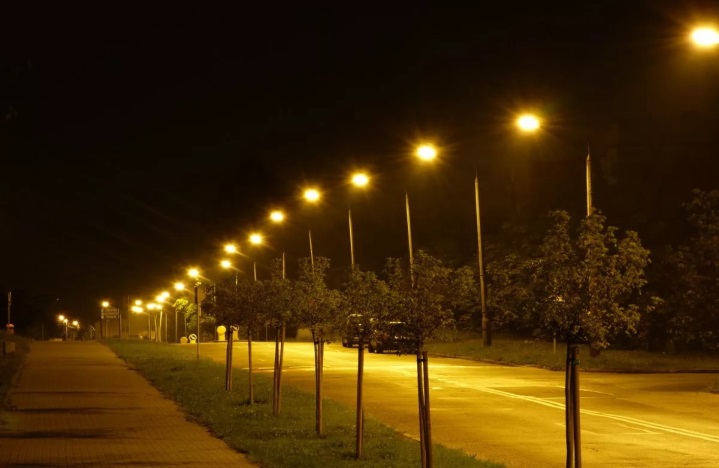 400,0 тыс. рублей
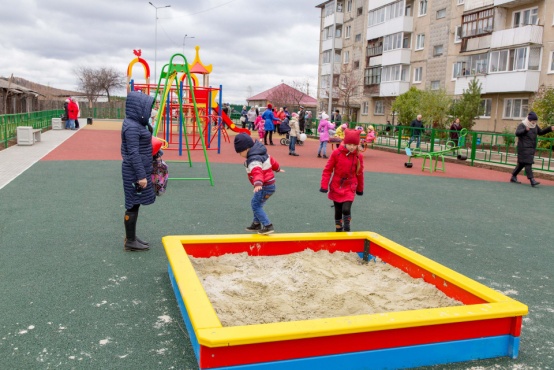 Содержание кладбищ
15,8 тыс. рублей
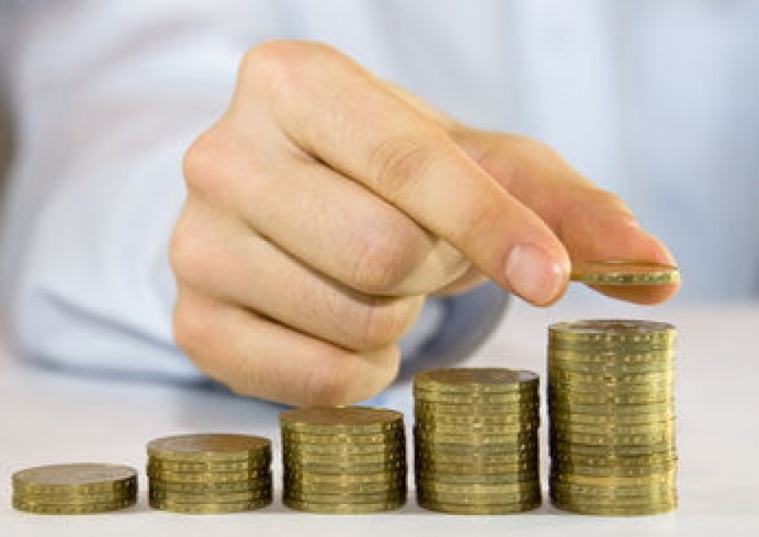 Расходы на  коммунальное хозяйство –                   1 891,8 тыс. рублей
Иные расходы
93,2 тыс. рублей
18
Администрация Волошинского сельского поселения
Структура межбюджетных трансфертов из областного бюджета и бюджета Миллеровского района на 2023 год
Межбюджетные трансферты 
9 314,2 тыс. рублей
(3 направления)
Дотации 
(77,4%)
7 211,5
тыс. рублей
Субвенции
(3,2%)
294,2
тыс. рублей
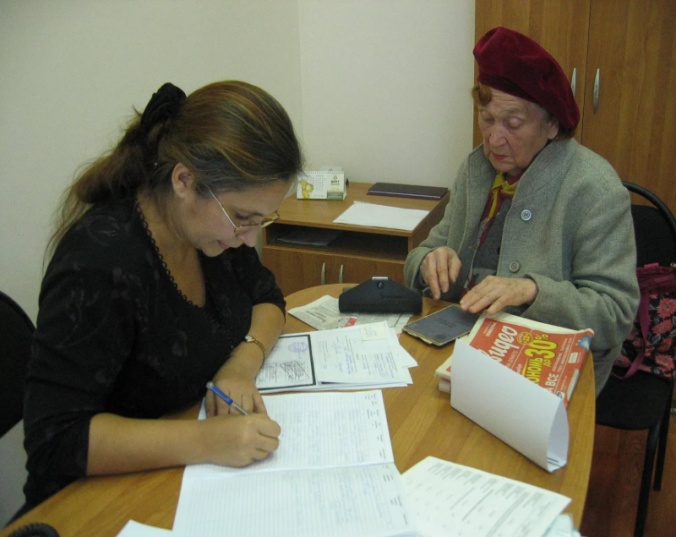 1 дотация
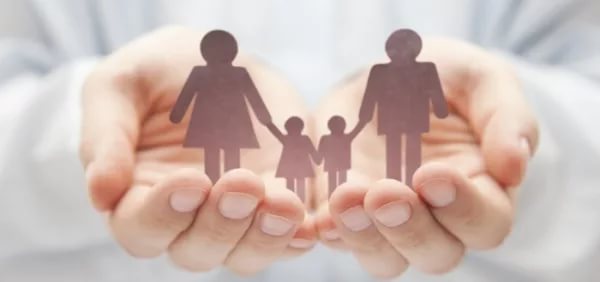 межбюджетные трансферты – 1 808,5  тыс.рублей  (19,4%)
2 субвенции
19
Администрация Волошинского сельского поселения
Расходы бюджета Волошинского сельского поселения Миллеровского района, формируемые в рамках муниципальных программ Волошинского сельского поселения, и непрограмные расходы
тыс. рублей
20
Администрация Волошинского сельского поселения
Структура расходов по муниципальным программам Волошинского сельского поселения в 2023 году